Practical No. 02
2. To study the classification with reasons of the following-
 Phylum Coelenterata- Hydra, Physalia, and any one Coral
 Phylum Platyhelminthes- Tapeworm, Planeria, Liver Fluke
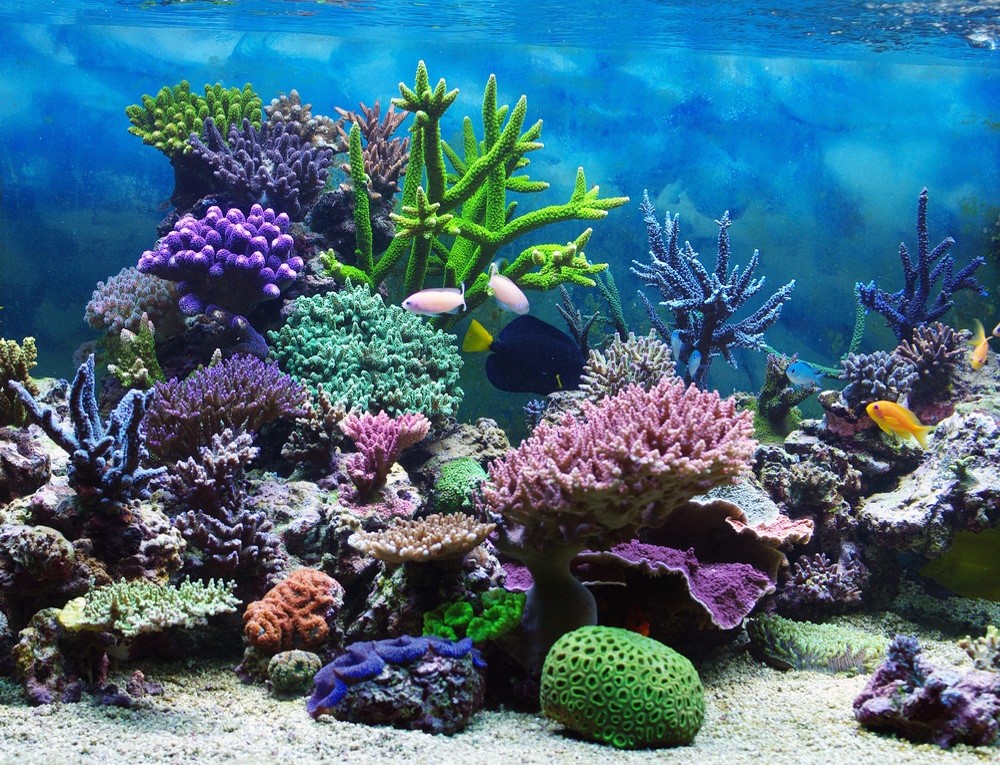 1
A) Phylum Coelenterata
General Characters-
This animal shows radial symmetry.
They are diploblastic animals with ectoderm and endoderm.
These two layers are separated by mesoglea.
The body has coelenteron/ Gastrovascular cavity which has one opening called Mouth.
Coelom is absent.
They bears tentacles.
Nervous system is primitive.
Asexual reproduction by budding. Some allows sexual reproduction with 
             ciliate larval stage.
E.g. Hydra, Physalia, etc.
2
1. Hydra
Systematic position-
Phylum-  Coelenterata (Multicellular, diploblastic, acoelomate)
Class-      Hydrozoa (Hydroides bearing medusa with true velum)
Order-     Hydroidea (Polypoid generation well developed.)
Family-   Hydridae
Genus-     Hydra
Species-   vulgaris
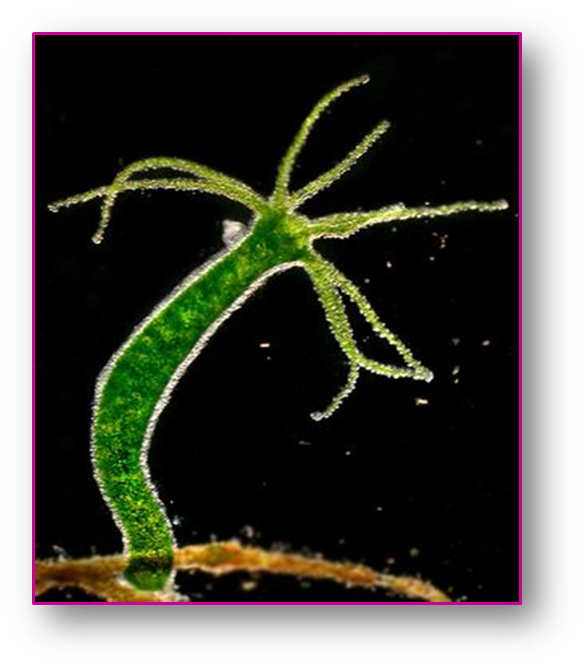 3
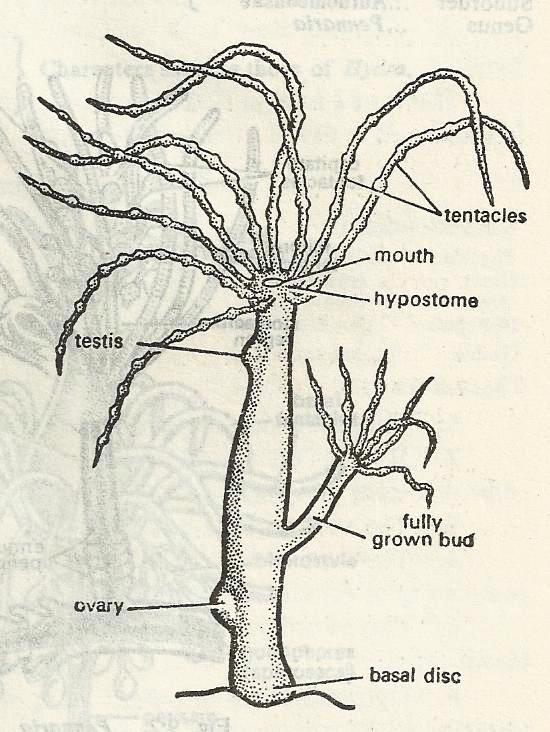 Hydra
4
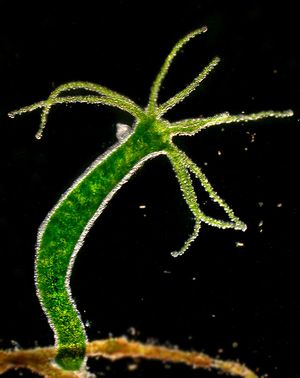 Hydra
5
2. Physalia
Systematic position-
Phylum-  Coelenterata (Multicellular, diploblastic, acoelomate)
Class-      Hydrozoa (Hydroides bearing medusa with true velum)
Order-     Siphonophora (Polymorphic, free swimming, colonial.)
Family-    Physaliidae
Genus-     Physalia
Species-   physalis
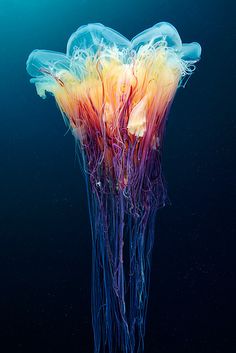 6
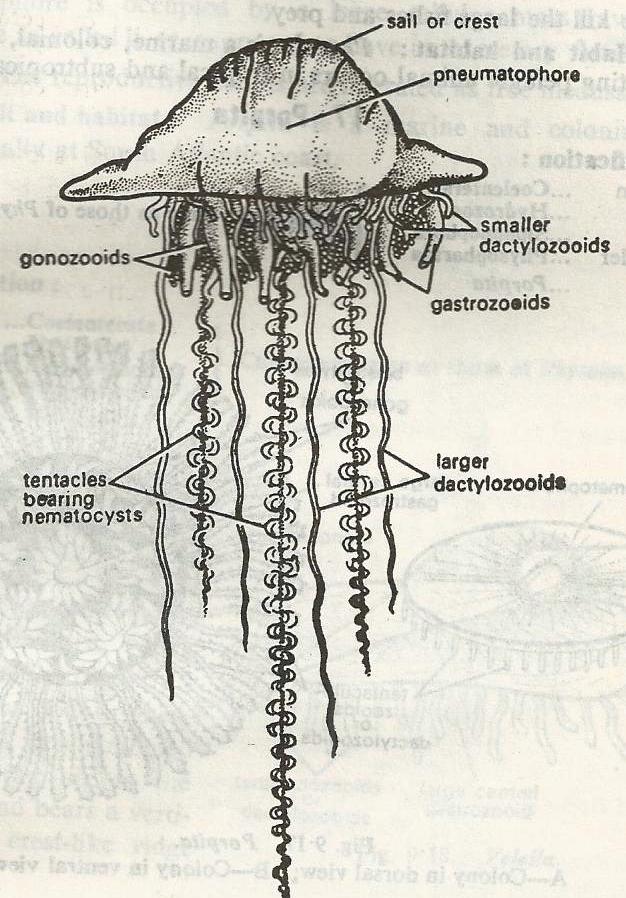 Physalia
7
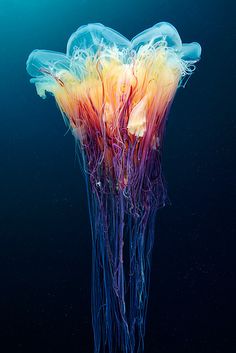 Physalia
8
3. Tubipora
Systematic position-
Phylum-  Coelenterata (Multicellular, diploblastic, acoelomate)
Class-      Anthozoa (Polypoides, only polyps, polymerus)
Order-     Stolonifera 
Family-   Tubiporidae
Genus-    Tubipora
Species-  musica
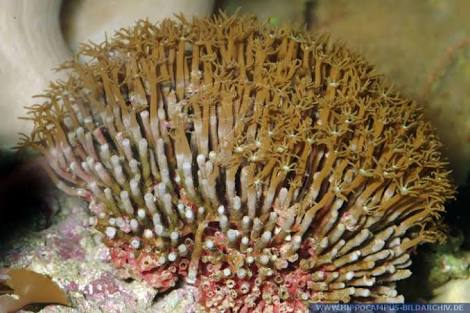 9
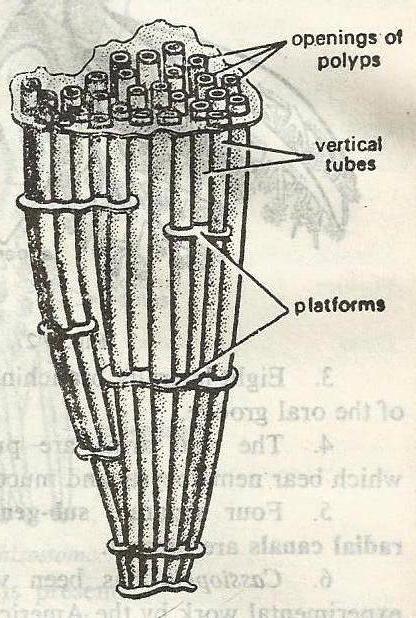 Tubipora
10
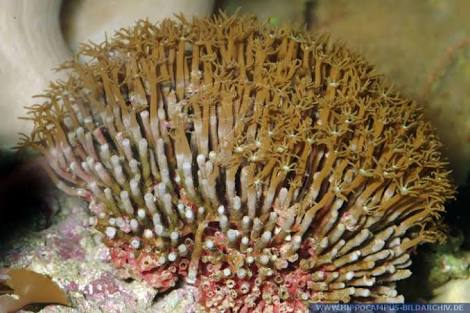 Tubipora
11
A) Phylum Platyhelminthes
General Characters-
Body is soft, showing bilateral symmetry, dorsoventrally flattened
They are free living or parasitic.
Body does not shows metameric segmentation.
They are triploblastic and acoelomate.
Hooks, spines and teeth are present at mouth region.
Digestive system and Anus is absent in some forms.
Excretory system is made up of protonephridia.
Nervous system consist of Network and Ganglia.
Most of flatworms are Hermaphrodite.
E.g. Taenia solium, Planaria, etc.
12
1. Tapeworm
Systematic position-
Phylum-  Platyhelminthes  (body dorsoventrally flattened, acoelomate)
Class-      Cestoda (Endoparasite in intestine)
Order-     Taenioidea (Scolex with four suckers)
Family-   Taeniidae
Genus-     Taenia
Species-   Solium
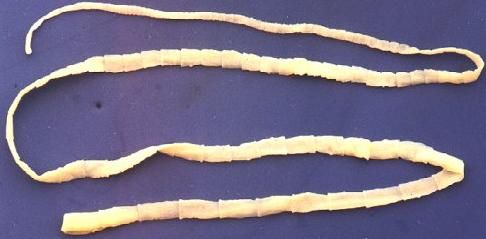 13
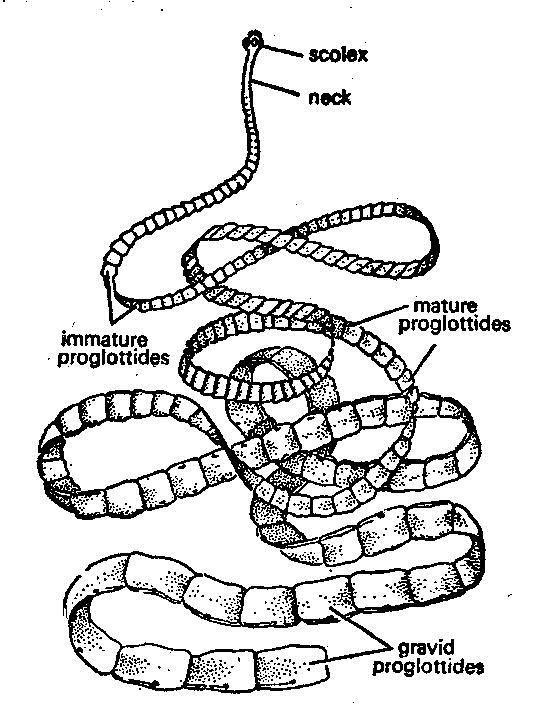 Taenia solium
14
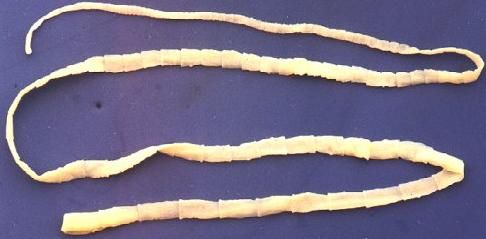 Taenia solium
15
2. Planaria
Systematic position-
Phylum-   Platyhelminthes  (body dorsoventrally flattened, acoelomate)
Class-      Turbellaria (adhesive organs present)
Order-      Tricladida (Intestine with three branches)
Family-    Planariidae
Genus-     Planaria
Species-   torva
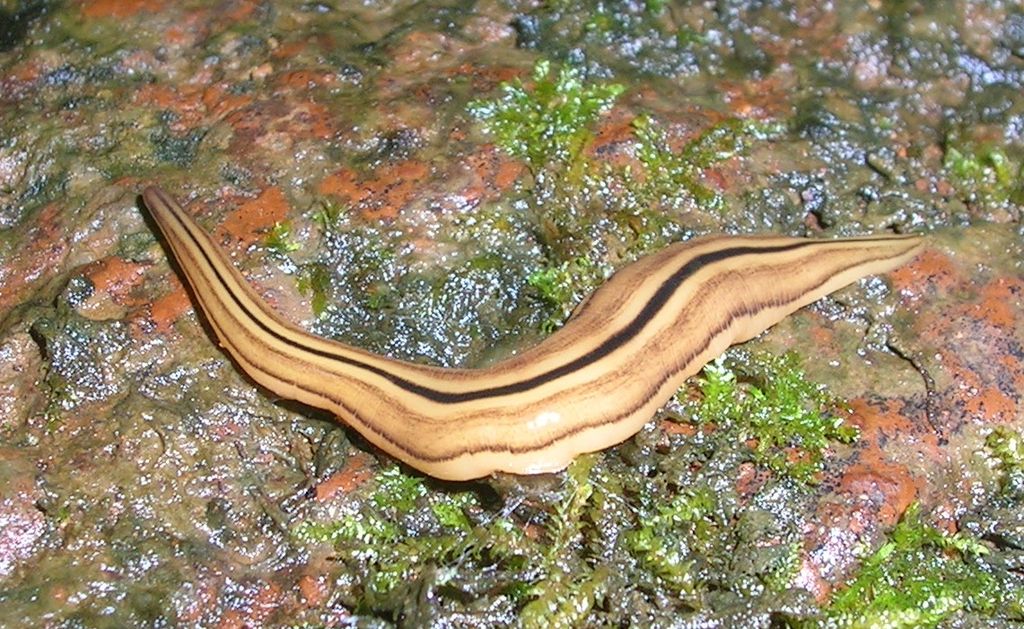 16
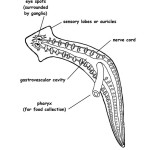 Planaria
17
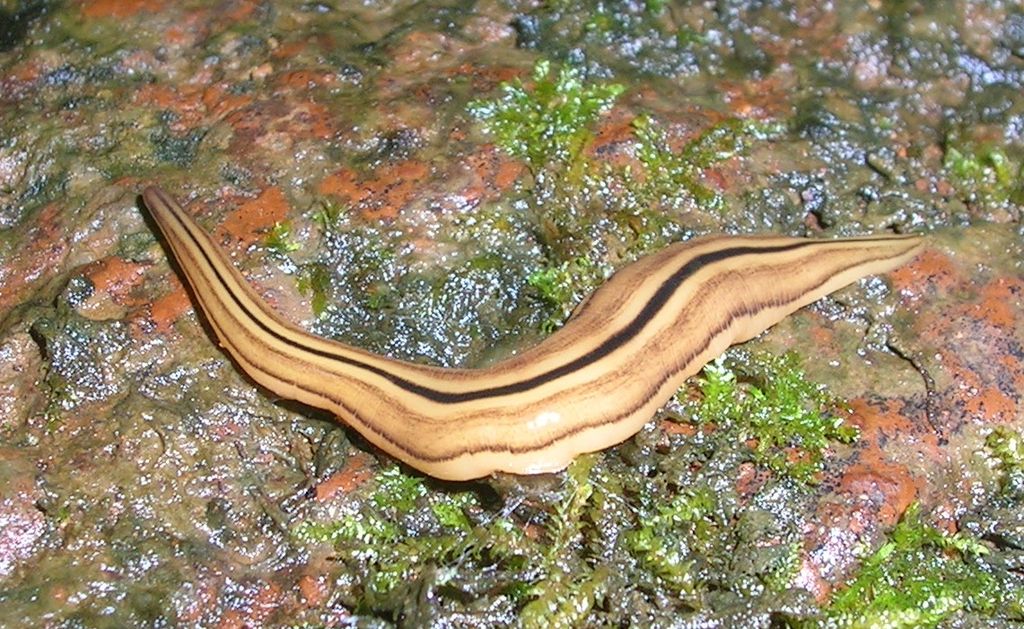 Planaria
18
3. Liver Fluke
Systematic position-
Phylum-  Platyhelminthes  (body dorsoventrally flattened, acoelomate)
Class-      Trematoda (Ecto and Endoparasite, suckers present)
Order-      Digenea (Endoparasite, two suckers without hooks)
Family-    Fasciolidae
Genus-     Fasciola
Species-   hepatica
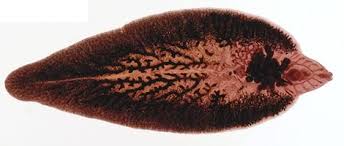 19
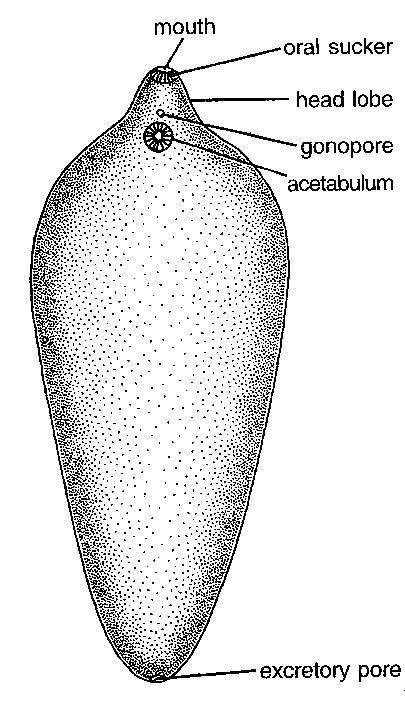 Fasciola hepatica
20
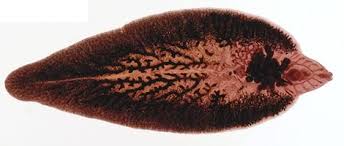 Fasciola hepatica
21
Other  examples of Phylum Cnidaria and Platyhelminth
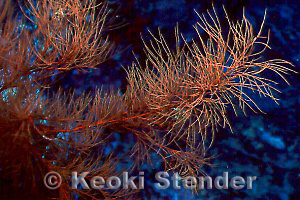 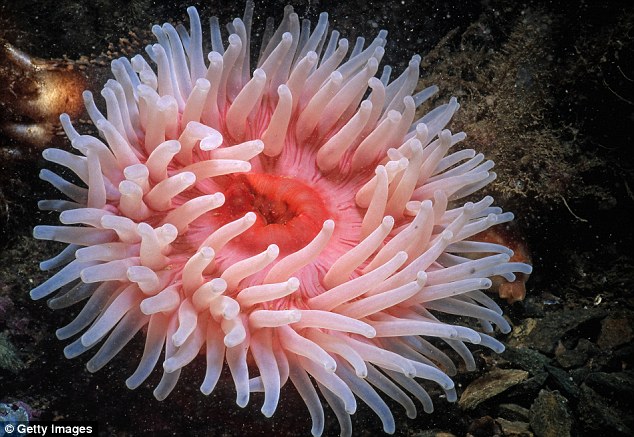 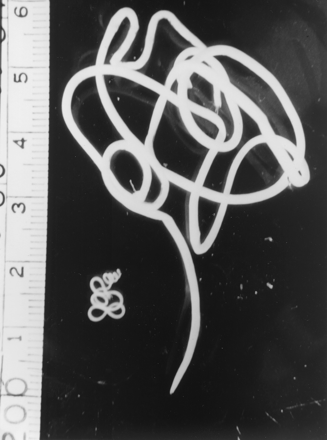 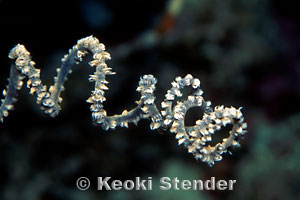 Grand black coral
Spiral coral
Sea anemone
Dracunculus
22
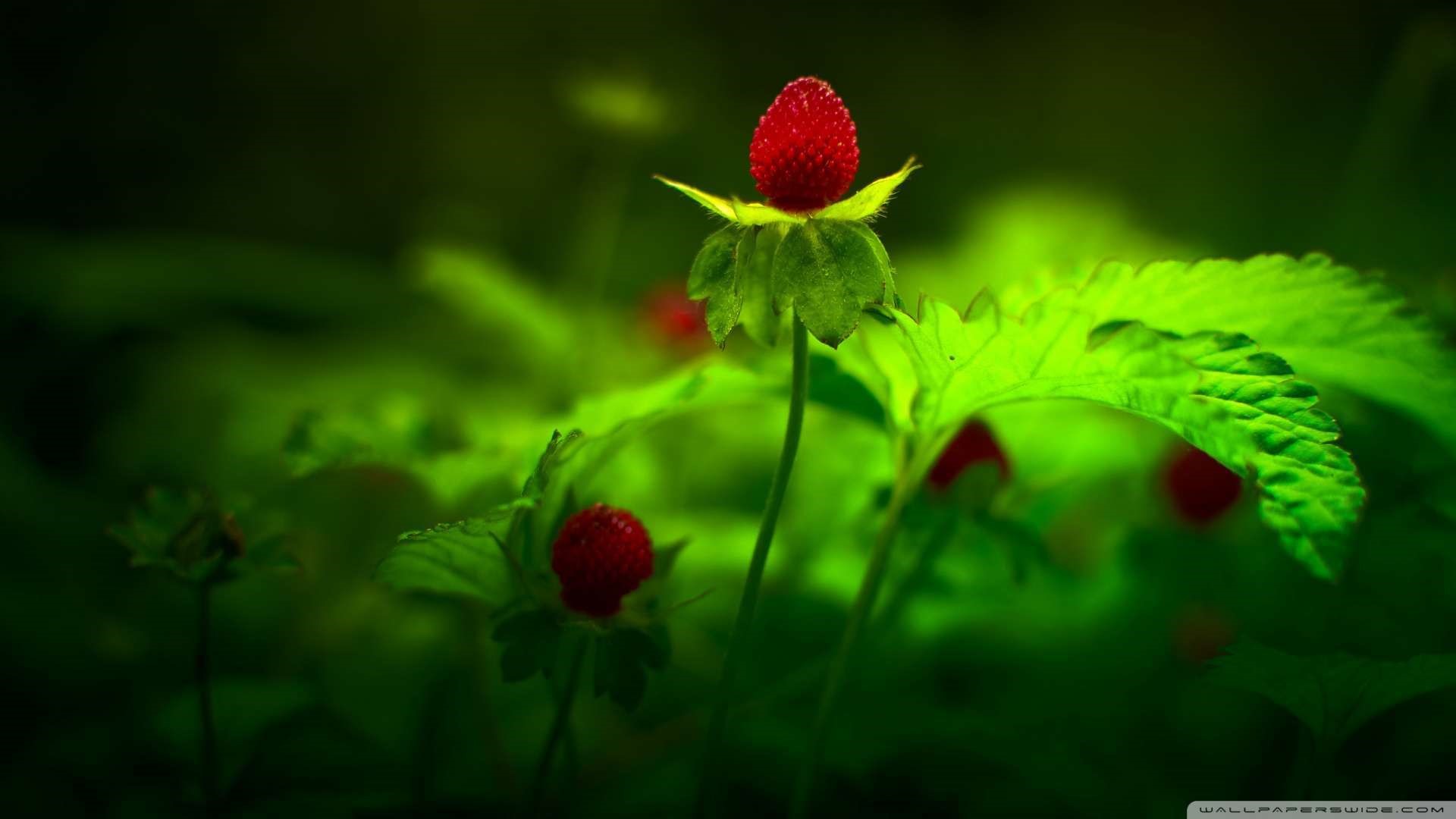 Thank 
        You
23